EMPEZAR
SALIR
ATRAPA - SÍLABAS
BOL
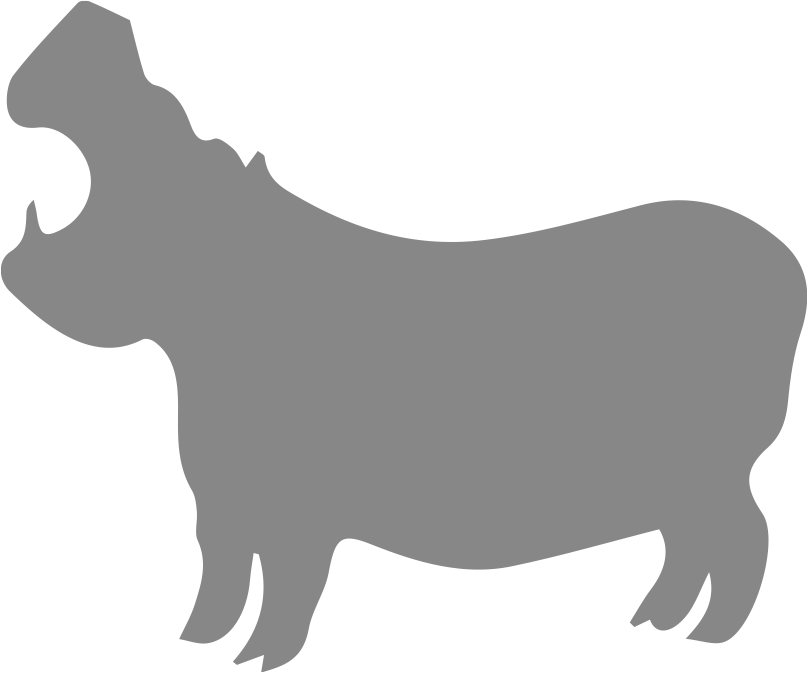 AR
HI
PO
PO
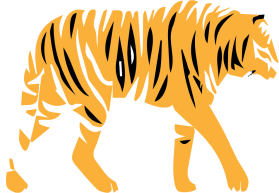 Llegada
TA
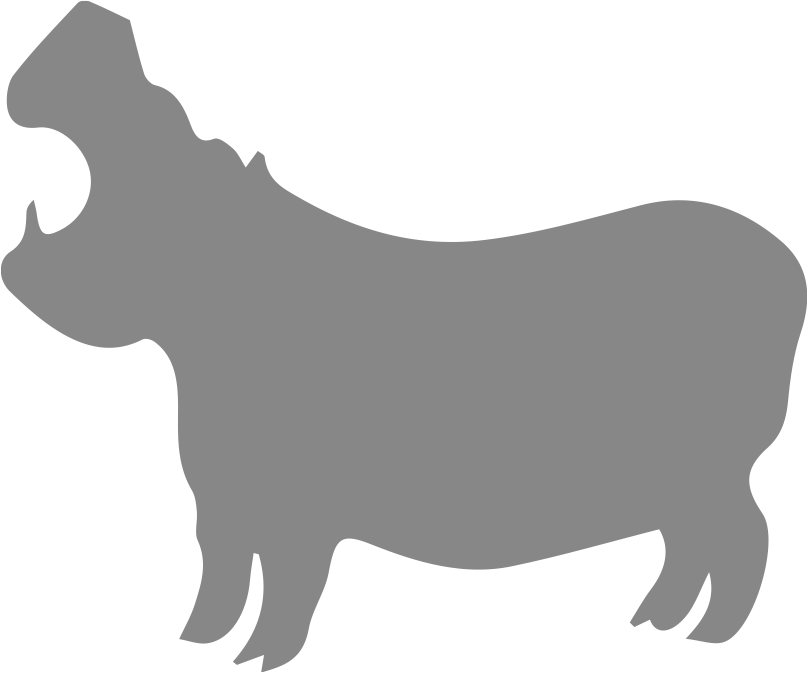 MO
GA
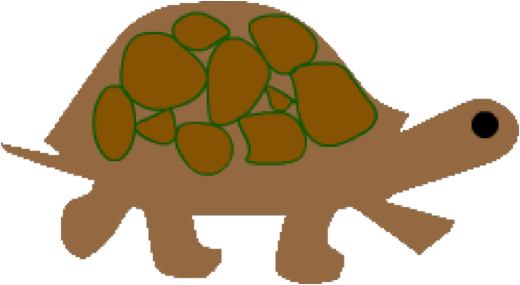 Llegada
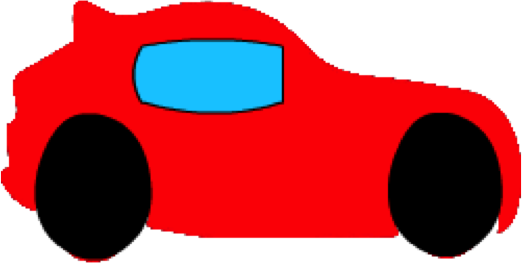 TU
TOR
Llegada
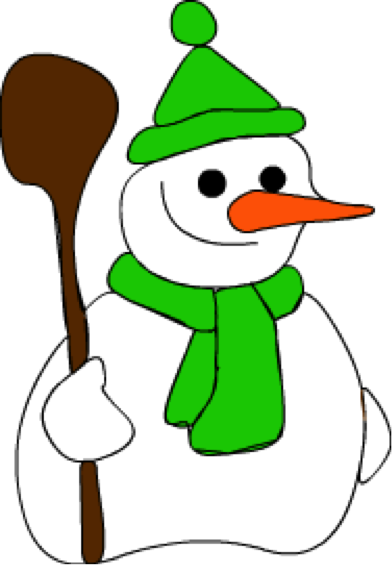 VE
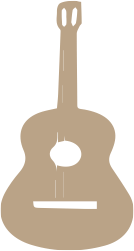 E
ÑE
MU
NI
CO
DE
PERDISTE 
INTENTALO DE NUEVO
CLICK AQUÍ
¡GANASTE! 
BIEN HECHO
Ir al menú